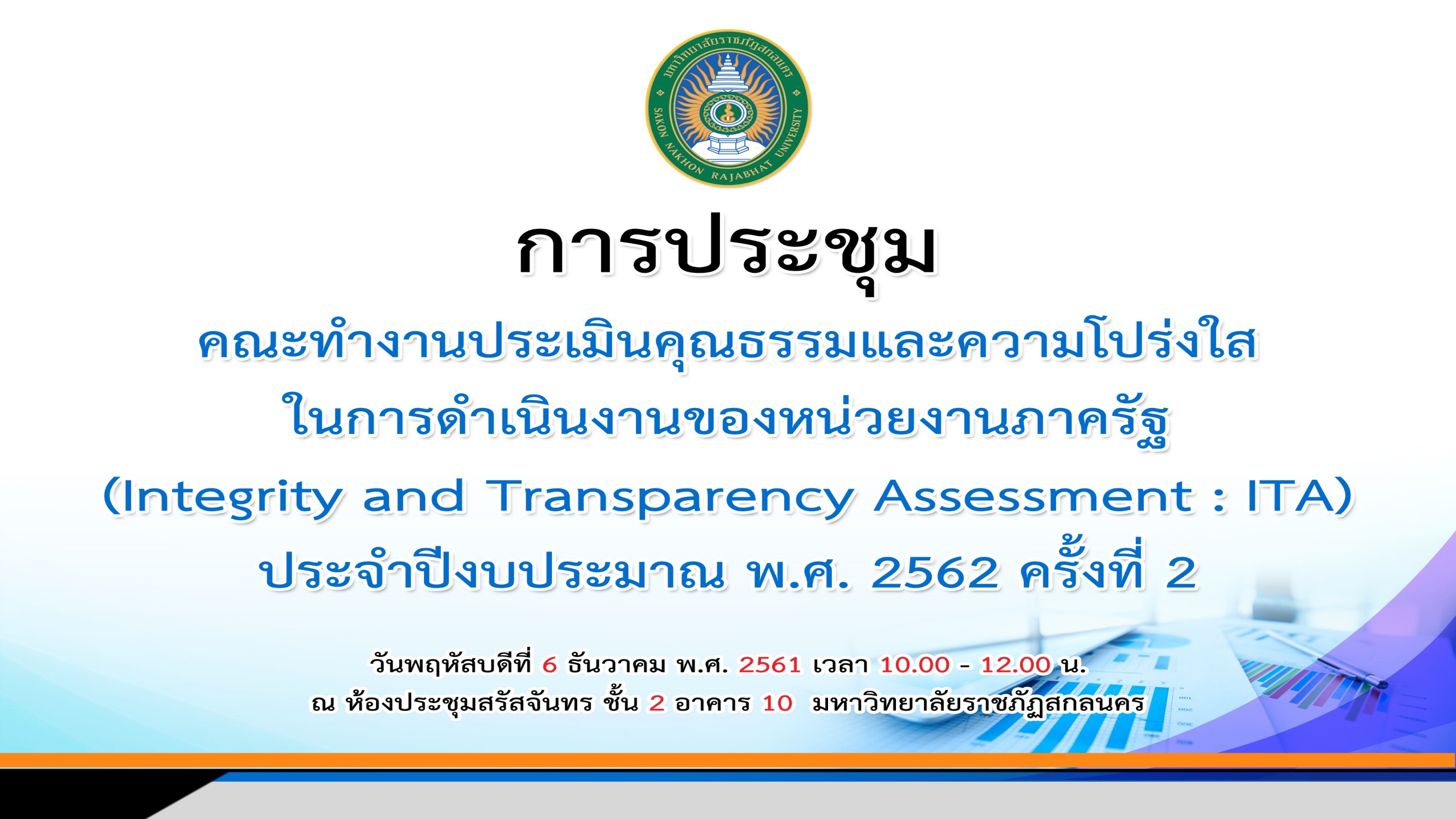 ปฏิทินดำเนินการการประเมินคุณธรรมและความโปร่งใสในการดำเนินงานของมหาวิทยาลัยราชภัฏสกลนคร ประจำปีงบประมาณ พ.ศ. 2562
2
ปฏิทินดำเนินการการประเมินคุณธรรมและความโปร่งใสในการดำเนินงานของมหาวิทยาลัยราชภัฏสกลนคร ประจำปีงบประมาณ พ.ศ. 2562 (ต่อ)
3
ปฏิทินดำเนินการการประเมินคุณธรรมและความโปร่งใสในการดำเนินงานของมหาวิทยาลัยราชภัฏสกลนคร ประจำปีงบประมาณ พ.ศ. 2562
4
ปฏิทินดำเนินการการประเมินคุณธรรมและความโปร่งใสในการดำเนินงานของมหาวิทยาลัยราชภัฏสกลนคร ประจำปีงบประมาณ พ.ศ. 2562
5
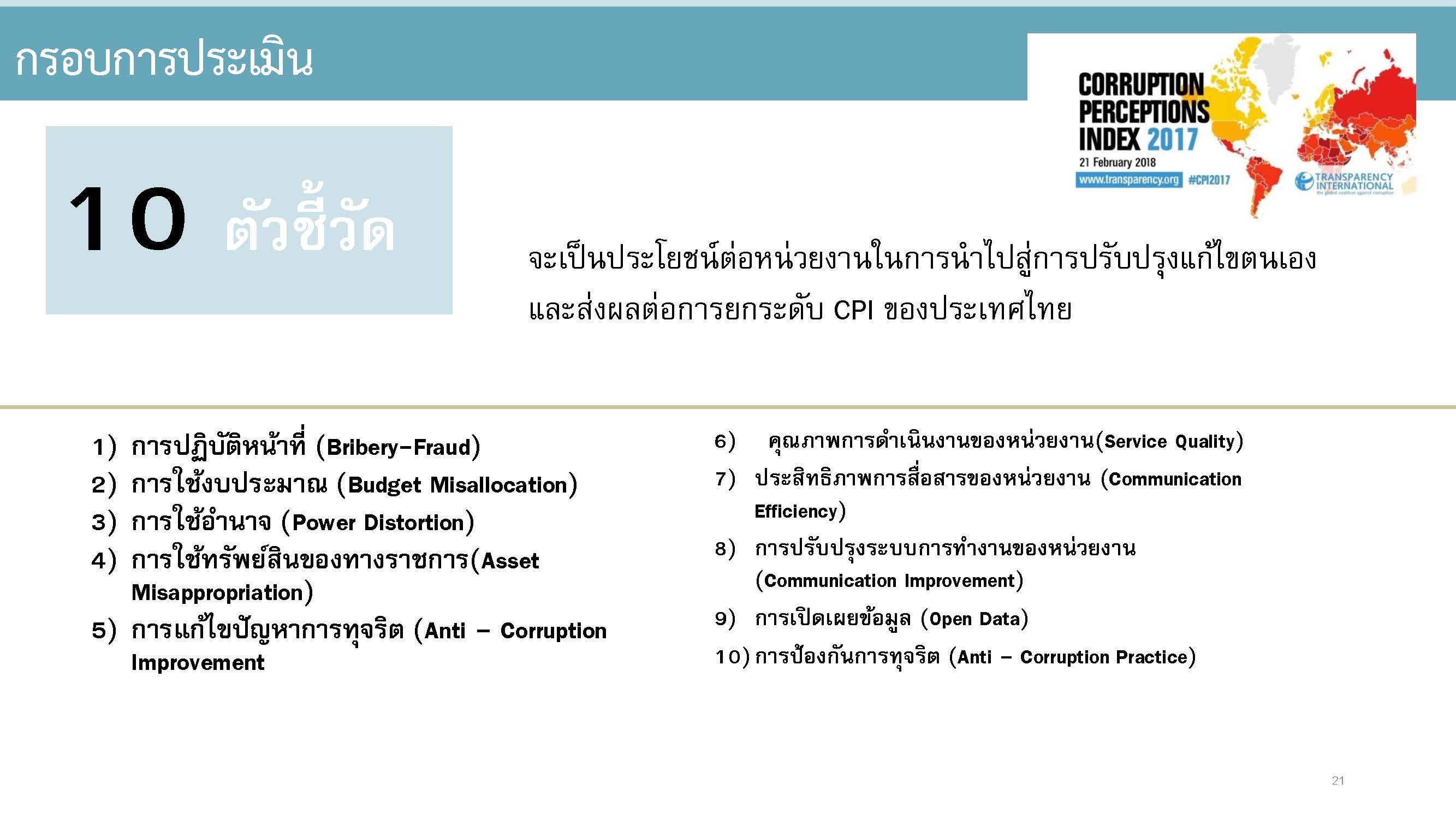 6
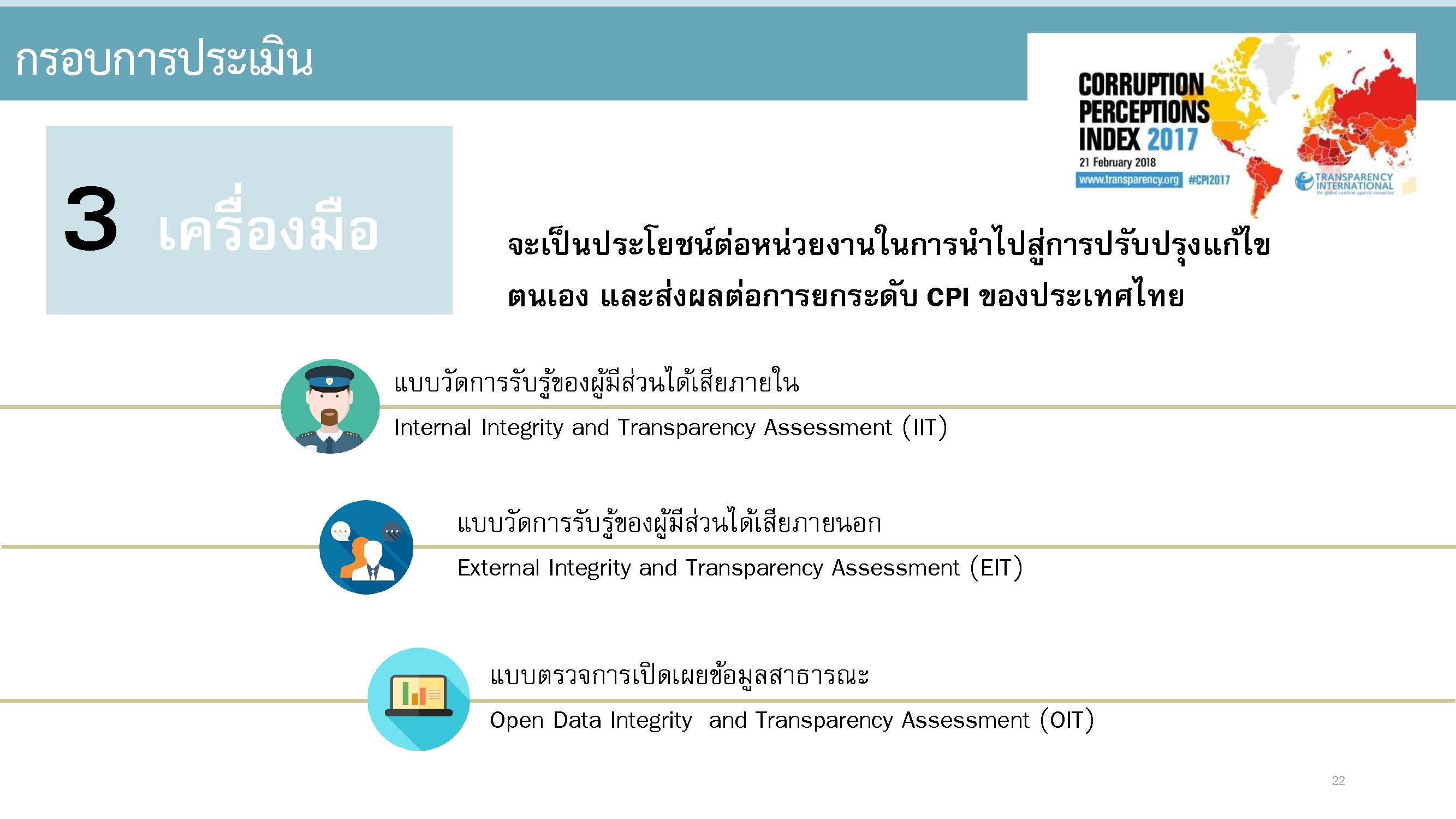 7
ตัวชี้วัดที่ 9 การเปิดเผยข้อมูล (Open Data)
ตัวชี้วัดย่อยที่ 9.1 ข้อมูลพื้นฐาน 9 ข้อ
ตัวชี้วัดย่อยที่ 9.2 การบริหารงาน 8 ข้อ
ตัวชี้วัดย่อยที่ 9.3 การบริหารเงินงบประมาณ 7 ข้อ
ตัวชี้วัดย่อยที่ 9.4 การบริหารและพัฒนาทรัพยากรบุคคล 4 ข้อ
ตัวชี้วัดย่อยที่ 9.5 การส่งเสริมความโปร่งใส 5 ข้อ
8
ตัวชี้วัดที่ 10 การป้องกันการทุจริต 
                (Anti – Corruption Practice)
ตัวชี้วัดย่อยที่ 10.1 การดำเนินการเพื่อป้องกันการทุจริต 8 ข้อ
ตัวชี้วัดย่อยที่ 10.2 มาตรการภายในเพื่อป้องกันการทุจริต 7 ข้อ
9